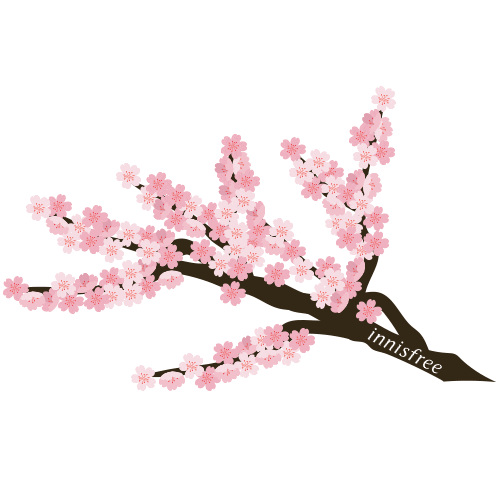 استراتيجية شجرة الذاكرة
1
2
4
5
3